Škola  ako výchovná  inštitúcia
PaedDr. Anna Chlupíková
Ako si predstavujete svoju starobu?
fungujúci štát so všetkými službami v prospech občana
zdravie/zdravotné služby/,  prístup personálu k pacientom
dostatok financií, čestná pomoc finančných poradcov
práca pre svoje deti, finančne spravodlivo ohodnotená, korektné vzťahy v nej 
férové a dostupné služby 
moderné vzdelávanie vnúčat, v priateľskom prostredí, bez šikany
rešpektujúce vzťahy v obci, v rodine, v sociálnom zariadení
Kto zabezpečí, aby to tak bolo?
štát  
rodina 
rodina a štát
„Naša mládež miluje prepych, je zle vychovaná, vysmieva sa predstaveným, vôbec si neváži starých ľudí. Dnešné deti sú hotoví tyrani. Nevstanú, keď do miestnosti vojde starší človek. Odvrávajú rodičom. Jednoducho povedané: sú veľmi zlé...!“
Seneca, 4 – 65 pr.n.l
Cieľom výchovy a vzdelávania je umožniť dieťaťu alebo žiakovi

a) získať vzdelanie podľa tohto zákona,

b) získať kompetencie, a to najmä v oblasti komunikačných schopností, ústnych spôsobilostí a písomných spôsobilostí, využívania informačno-komunikačných technológií, komunikácie v štátnom jazyku, materinskom jazyku a cudzom jazyku, matematickej gramotnosti, a kompetencie v oblasti technických prírodných vied a technológií, k celoživotnému učeniu, sociálne kompetencie a občianske kompetencie, podnikateľské schopnosti a kultúrne kompetencie,

c) ovládať anglický jazyk a aspoň jeden ďalší cudzí jazyk a vedieť ich používať,

d) naučiť sa správne identifikovať a analyzovať problémy a navrhovať ich riešenia a vedieť ich riešiť,

e) rozvíjať manuálne zručnosti, tvorivé, umelecké psychomotorické schopnosti, aktuálne poznatky a pracovať s nimi na praktických cvičeniach v oblastiach súvisiacich s nadväzujúcim vzdelávaním alebo s aktuálnymi požiadavkami na trhu práce,

f) posilňovať úctu k rodičom a ostatným osobám, ku kultúrnym a národným hodnotám a tradíciám štátu, ktorého je občanom, k štátnemu jazyku, k materinskému jazyku a k svojej vlastnej kultúre,

g) získať a posilňovať úctu k ľudským právam a základným slobodám a zásadám ustanoveným v Dohovore o ochrane ľudských práv a základných slobôd,) ako aj úctu k zákonom a osobitne vzťah k prevencii a zamedzeniu vzniku a šírenia kriminality a inej protispoločenskej činnosti,

h) pripraviť sa na zodpovedný život v slobodnej spoločnosti, v duchu porozumenia a znášanlivosti, rovnosti muža a ženy, priateľstva medzi národmi, národnostnými a etnickými skupinami a náboženskej tolerancie,

i) naučiť sa rozvíjať a kultivovať svoju osobnosť a celoživotne sa vzdelávať, pracovať v skupine a preberať na seba zodpovednosť,

j) naučiť sa kontrolovať a regulovať svoje správanie, starať sa a chrániť svoje zdravie vrátane zdravej výživy a životné prostredie a rešpektovať všeľudské etické hodnoty,

k) získať všetky informácie o právach dieťaťa a spôsobilosť na ich uplatňovanie.
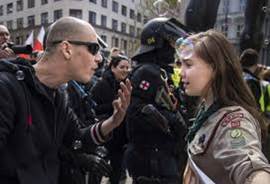 Prečo?
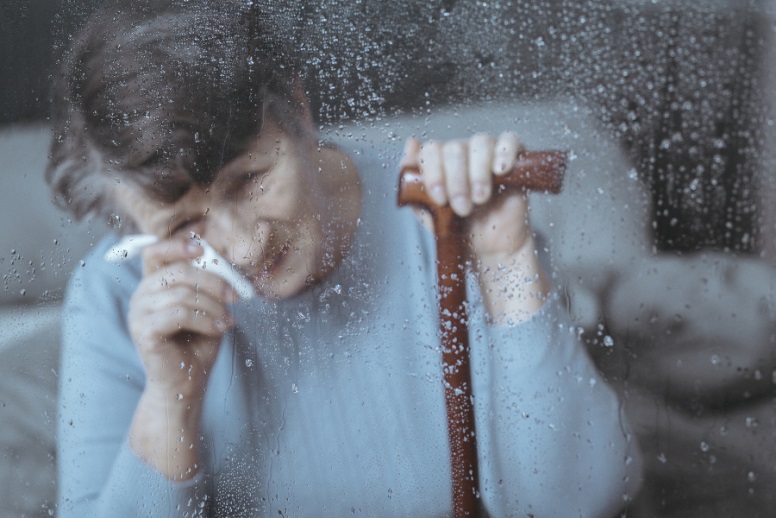 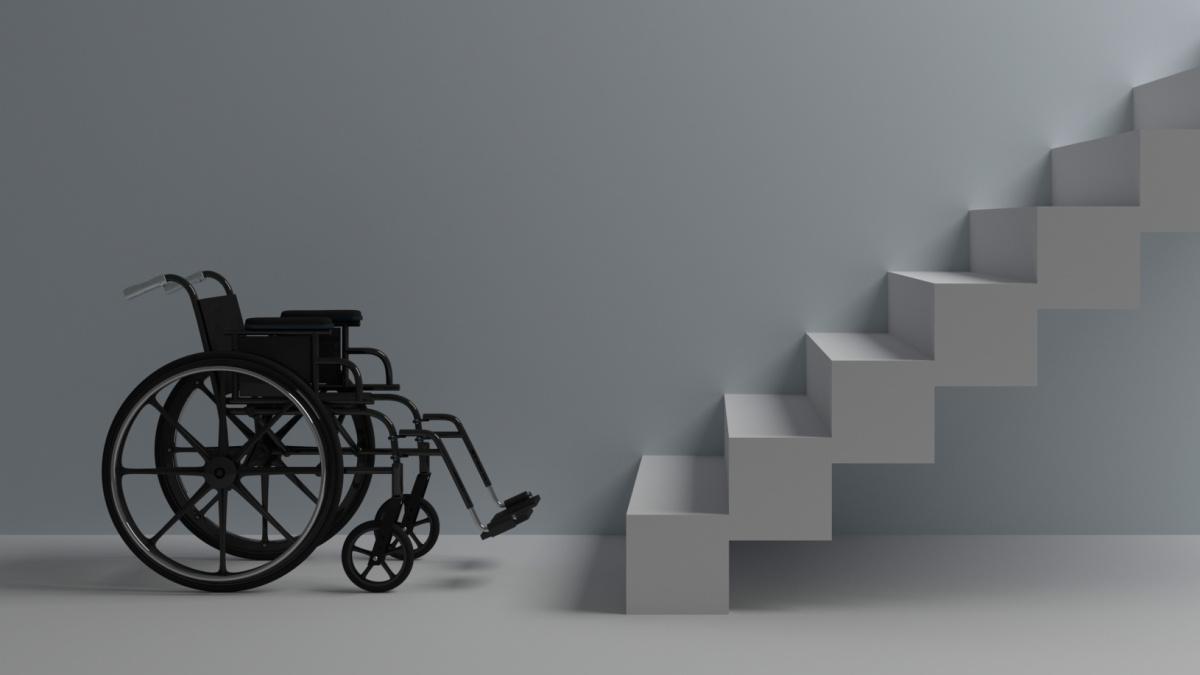 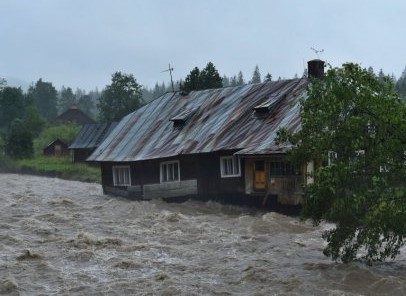 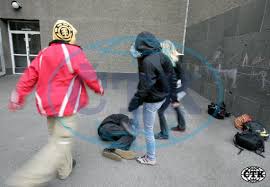 Ako na to?
Systémovo.
Súčasnosť:
ŠVP – malá pozornosť výchovnej oblasti 
ŠkVP – formálnosť výchovnej zložky 
Odstránenie triednických hodín 
Nepripravenosť učiteľov
Vízia našej školy
dosiahnuť, aby absolvent bol schopný 

celoživotne sa vzdelávať na základe vlastného záujmu
byť samostatný, zodpovedný a flexibilný v rôznych priestorových a časových podmienkach 
pracovať a žiť tímovo, vnímať a akceptovať inakosť
uplatňovať v praktickom živote morálne hodnoty
Cieľ ŠkVP - ISCED 2
VYVÁŽENÉ ROZVÍJANIE KOGNITÍVNYCH, INTELEKTUÁLNYCH ASPEKTOV A SOCIÁLNEHO A EMOCIONÁLNEHO ROZVOJA ŽIAKA
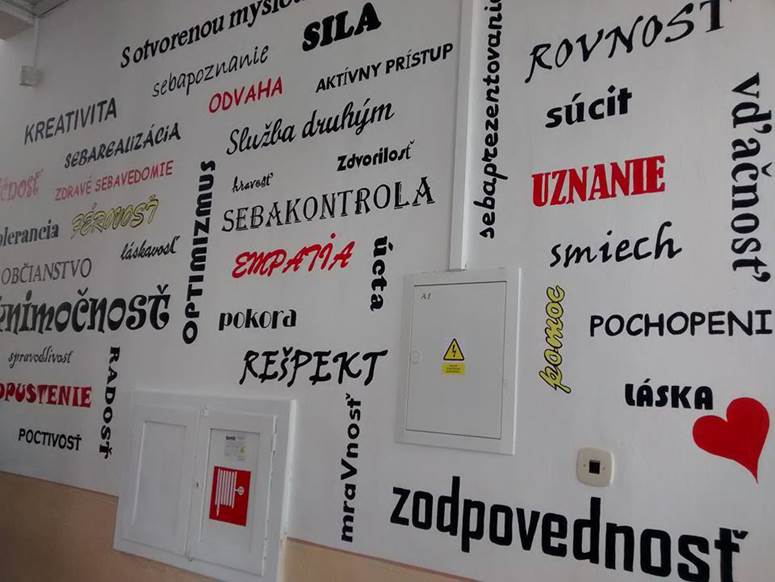 Priority ŠkVP: 
Osobnostný rozvoj  
Environmentálne bádanie 
Integrácia a inklúzia
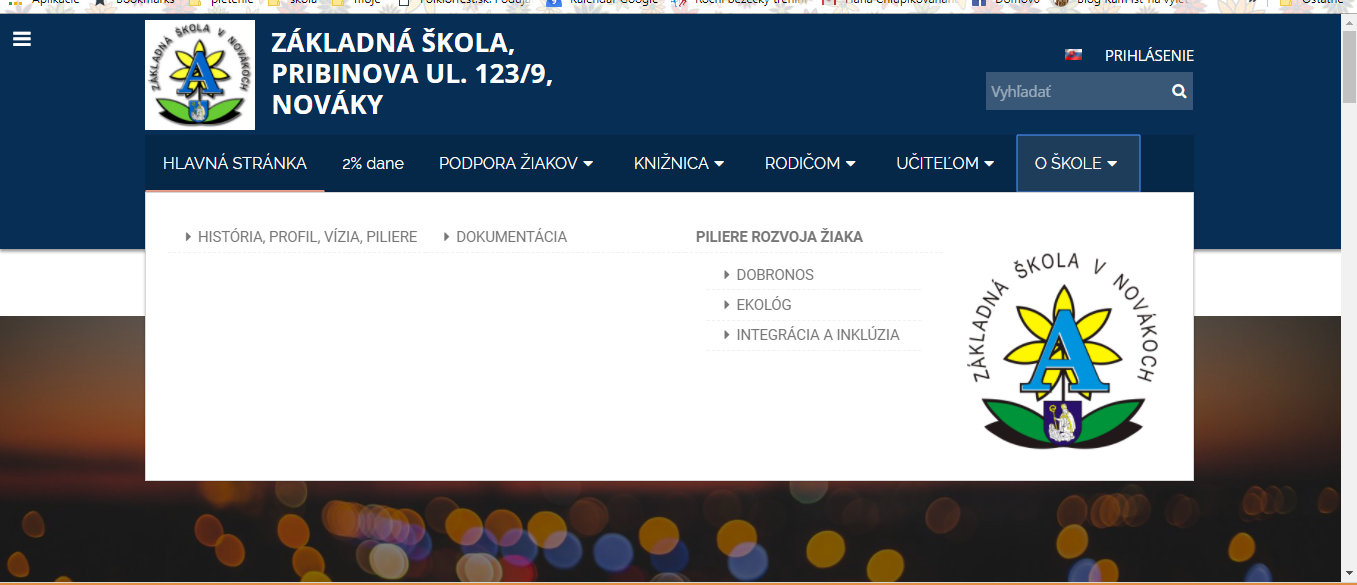 Rozpracovanie 1. piliera ŠkVP:
Osobnostný a hodnotový rozvoj: 
1. ročník: trpezlivosť a samostatnosť
2. ročník: orientácia v priestore a čase
3. ročník: zodpovednosť
4. ročník: tímovosť
5.- 9. ročník: dobrovoľníctvo 

Celoškolské výchovné projekty: 
Škola a rodina
Vnímavá škola
Pracovný tábor
formovanie občianskych postojov a  postojov spolupatričnosti
[Speaker Notes: trp]
Realizácia
Osobnostný a hodnotový rozvoj
1. stupeň: 
Plán realizácie -úlohy, cvičenia, triednické aktivity, spolupráca s rodičmi, hodnotenie a meranie dopadu ročníkovej témy na 1. stupni (spolupráca v ročníku)
2. stupeň:
Dobrovoľníctvo
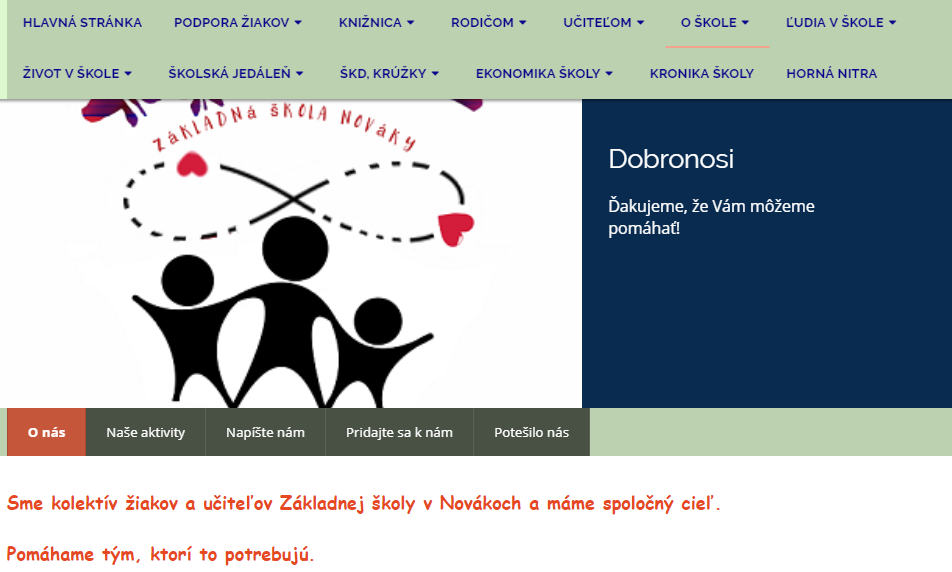 Celoškolské výchovné projekty
Škola a rodina
Tematické dni  (starí rodičia, Cvičí celá rodina, Učíme sa v prírode s rodičmi a starými rodičmi, Deň rodiny
Triedne schôdzky – v prírode, Učiteľ + žiak + rodič
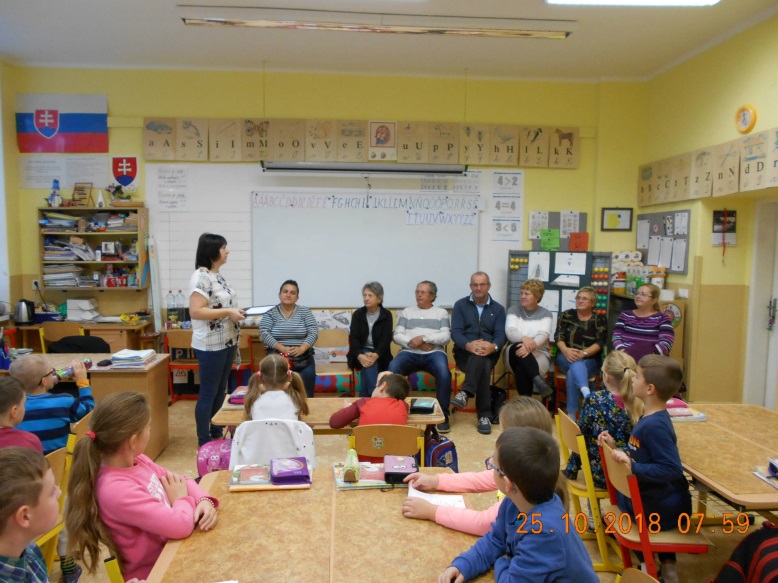 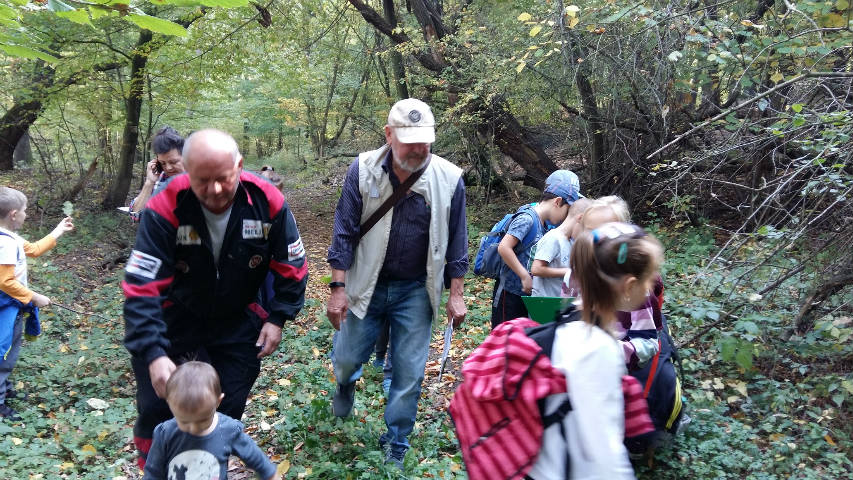 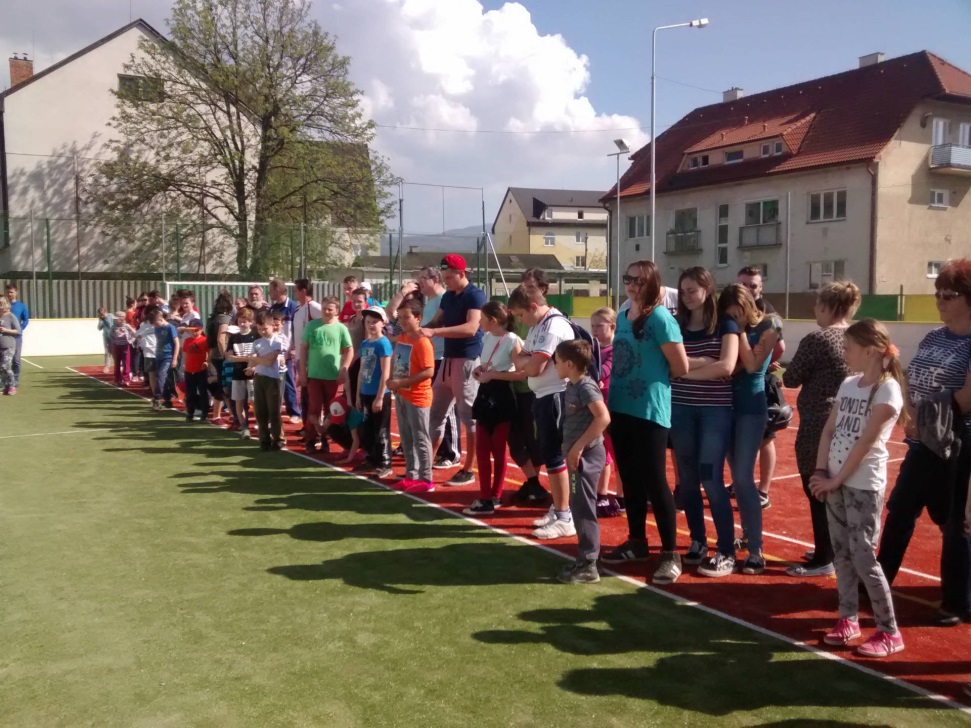 3. Vianočné a veľkonočné tvorivé dielne
4. pešibus
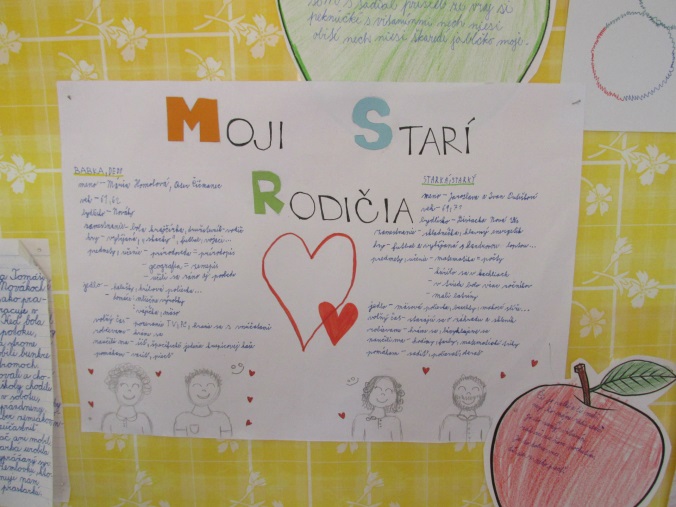 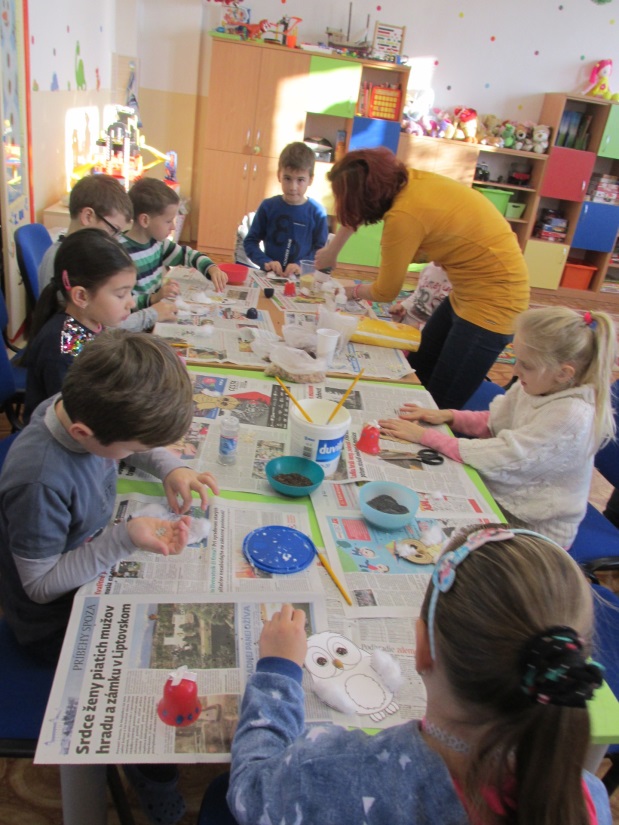 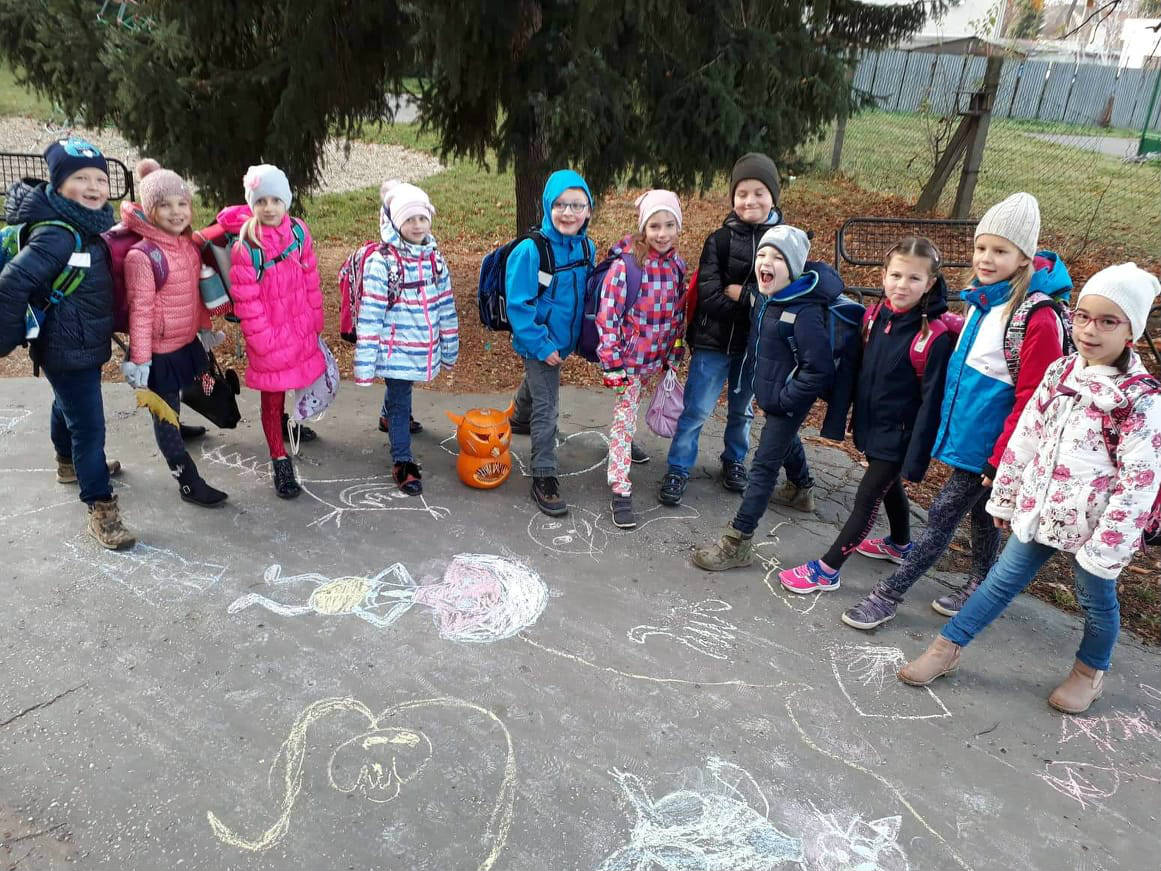 Vnímavá škola
Online živá knižnica
v práci so žiakmi na vyučovacích hodinách, v kurzoch osobnostného rozvoja
V budovaní vzťahov žiakov s inými komunitami
				 (Dobrý skutok, Muránska Dlhá Lúka)
v práci s učiteľmi 
 ponuka rodičom – Rodičovská akadémia
audit školy 
video
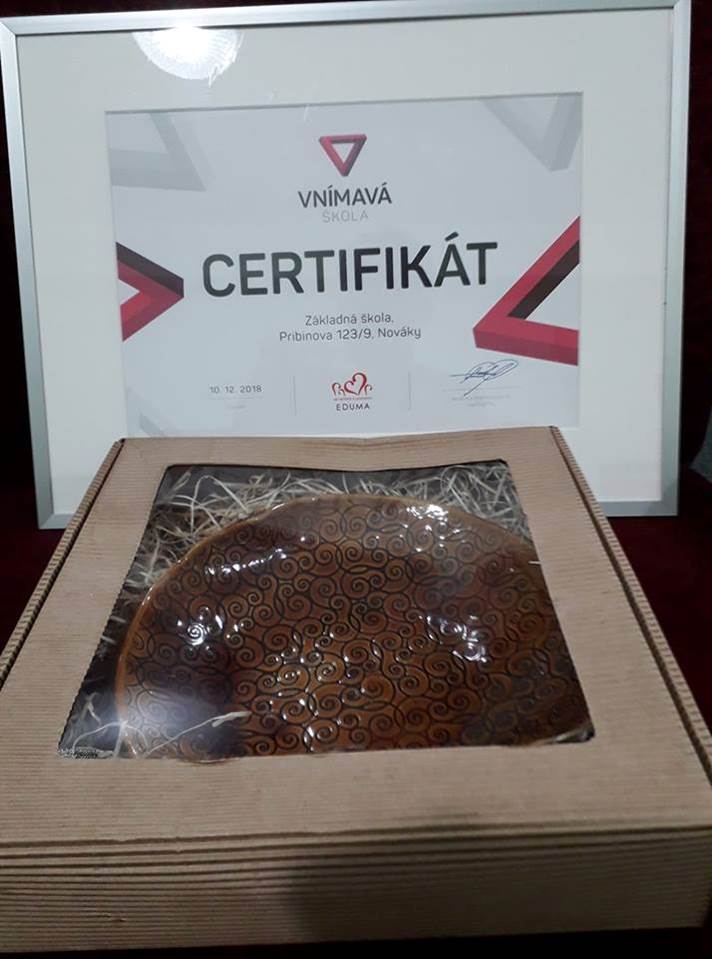 Podpora inakosti a jej potrieb: 
Domáce vzdelávanie
Integrácia 38 žiakov
Individuálne vzdelávacie plány
Individuálny prístup k problémom,  komunikácia U – Ž – R
Programy triednych kolektívov
Základná škola, Pribinova ul. 123/9, Nováky
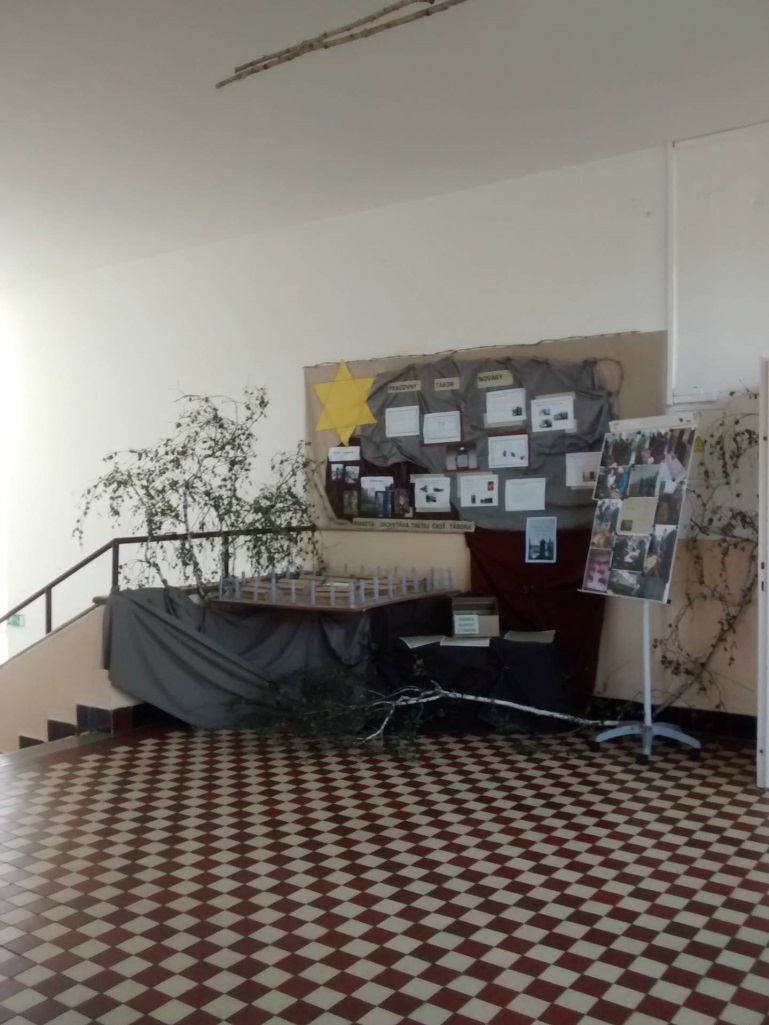 Pracovný tábor Nováky
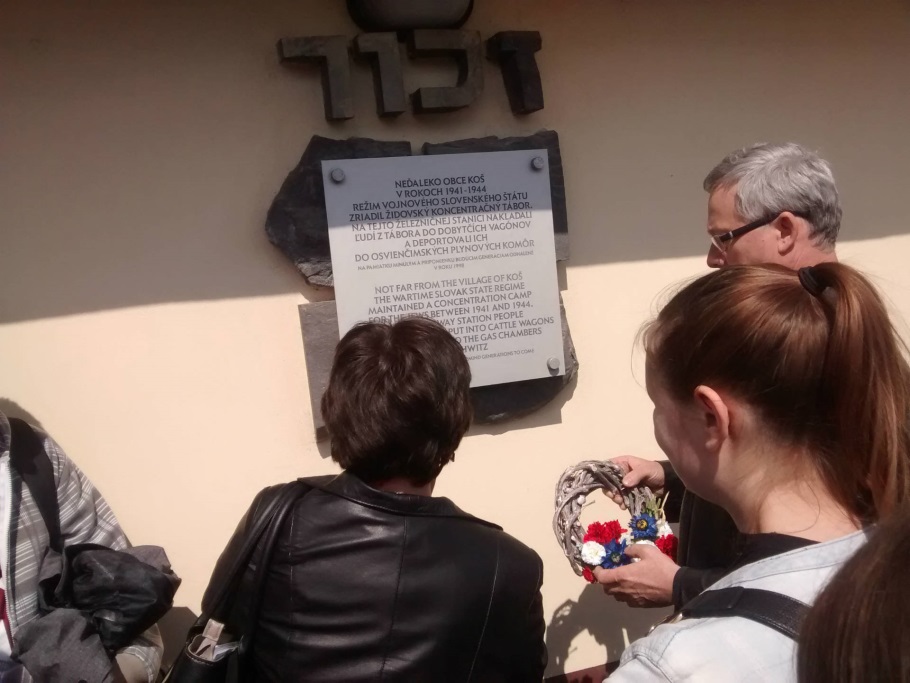 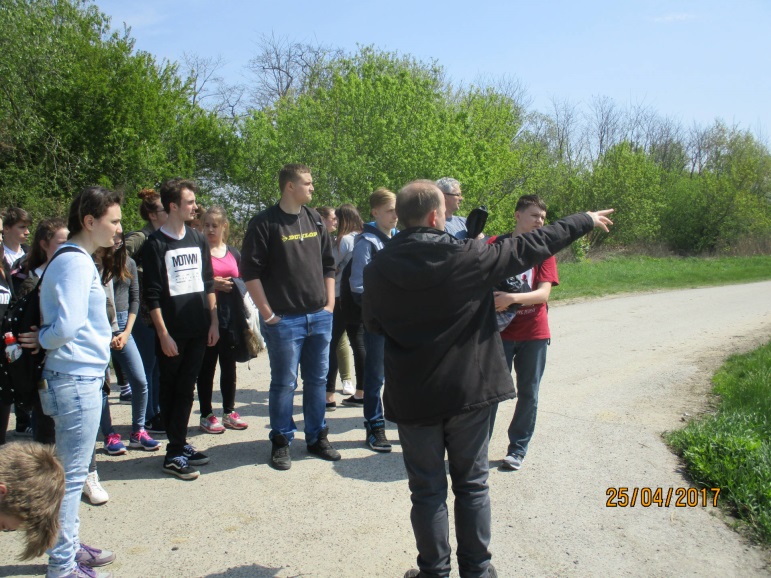 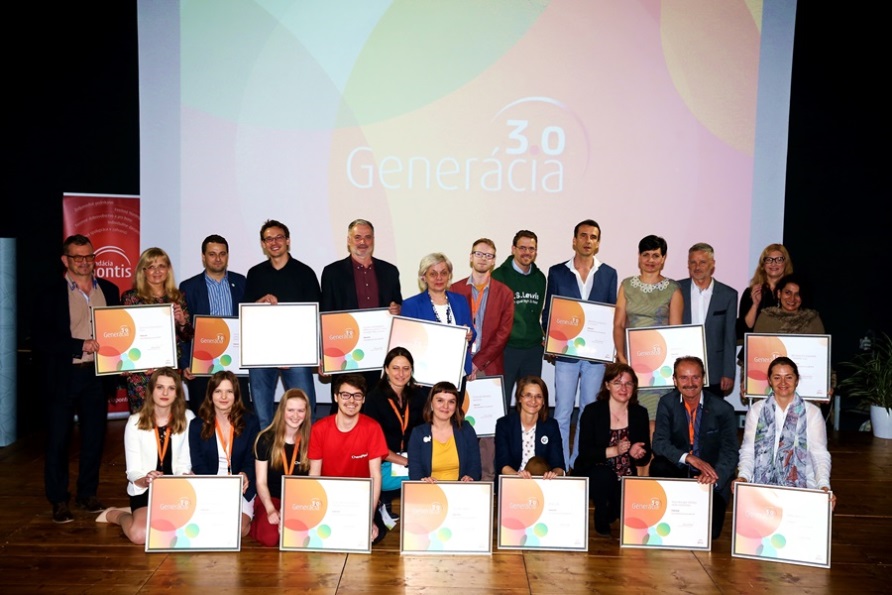 Projekty občianskych, ekologických  a ľudských postojov
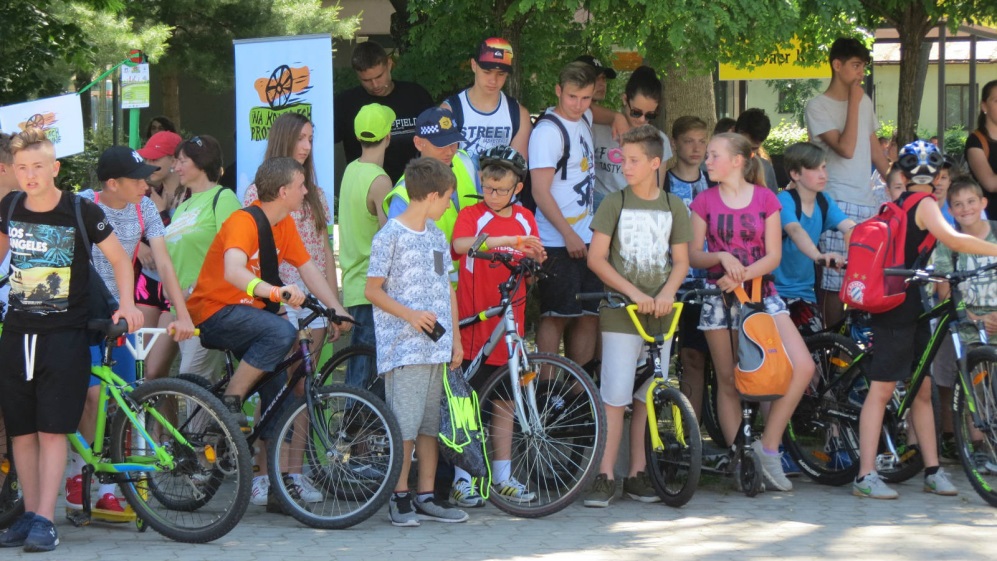 Na kolesách proti rakovine
Odznak Rada Kaufmanna
Environmentálne postoje
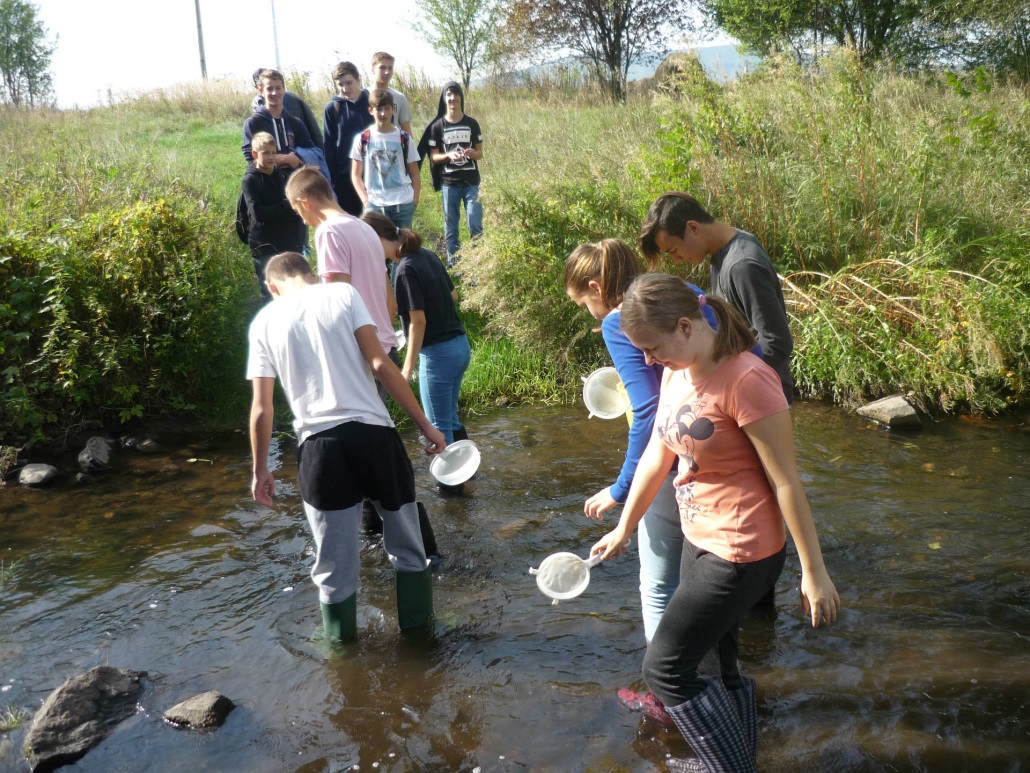 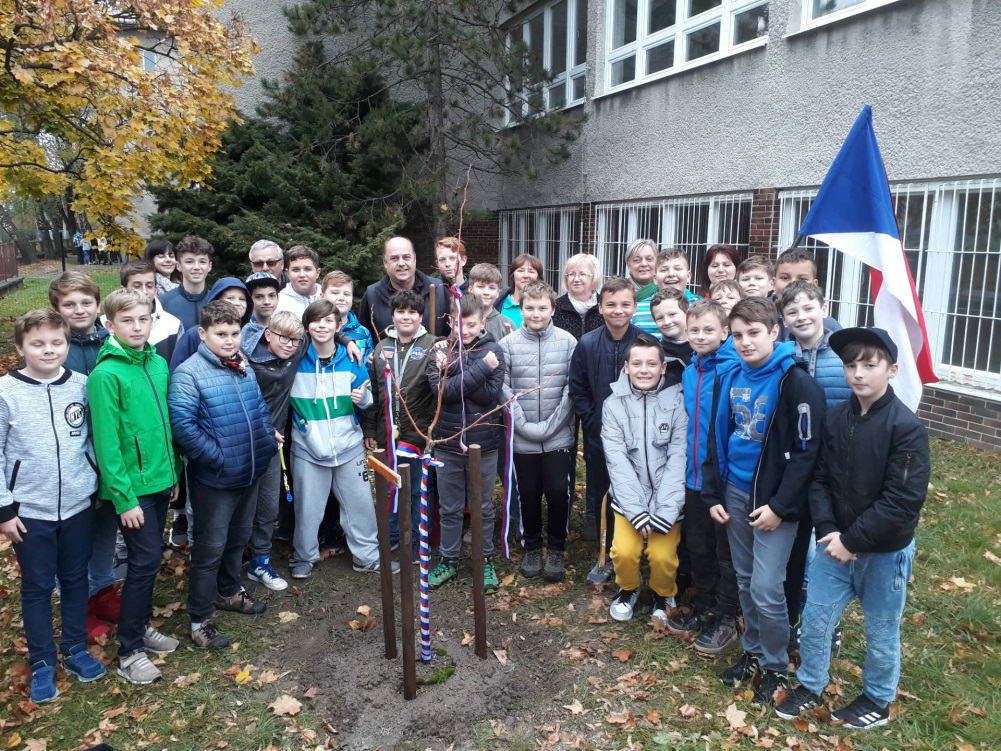 Strom slobody, strom triedy 
Adventný dobrý skutok
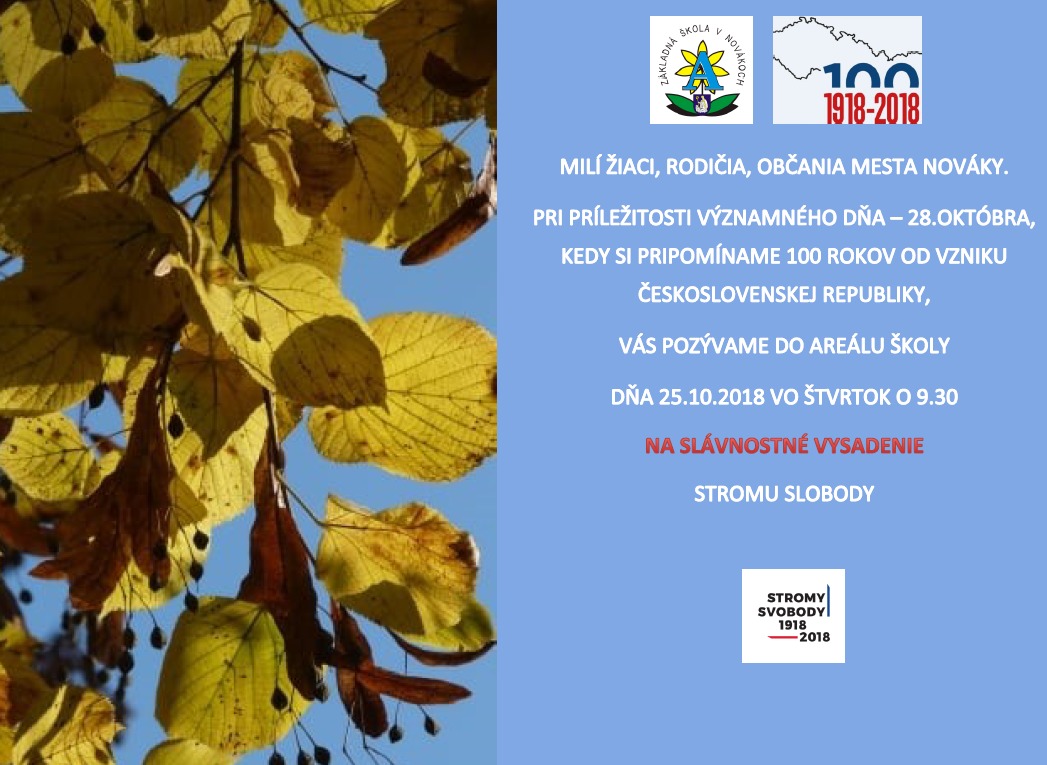 Podpora inakosti a výnimočnosti – 1. ročník ŠIF
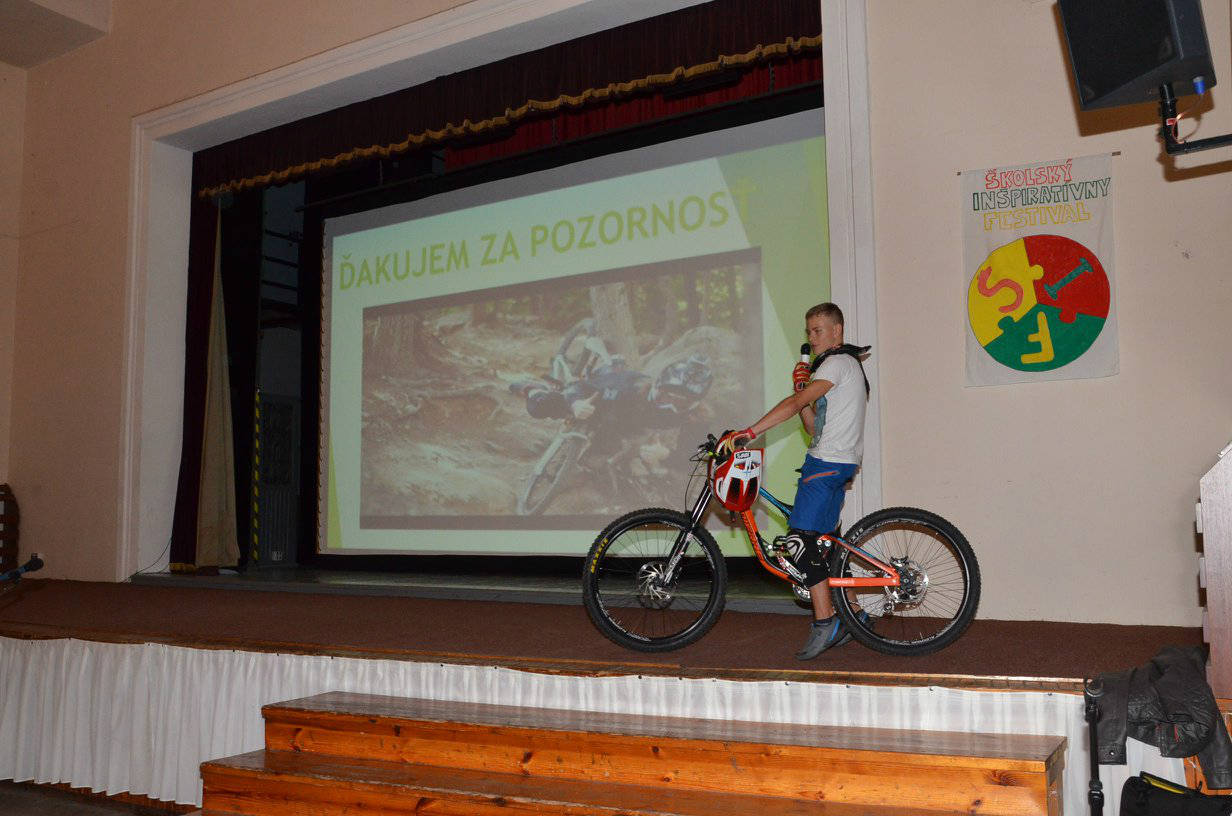 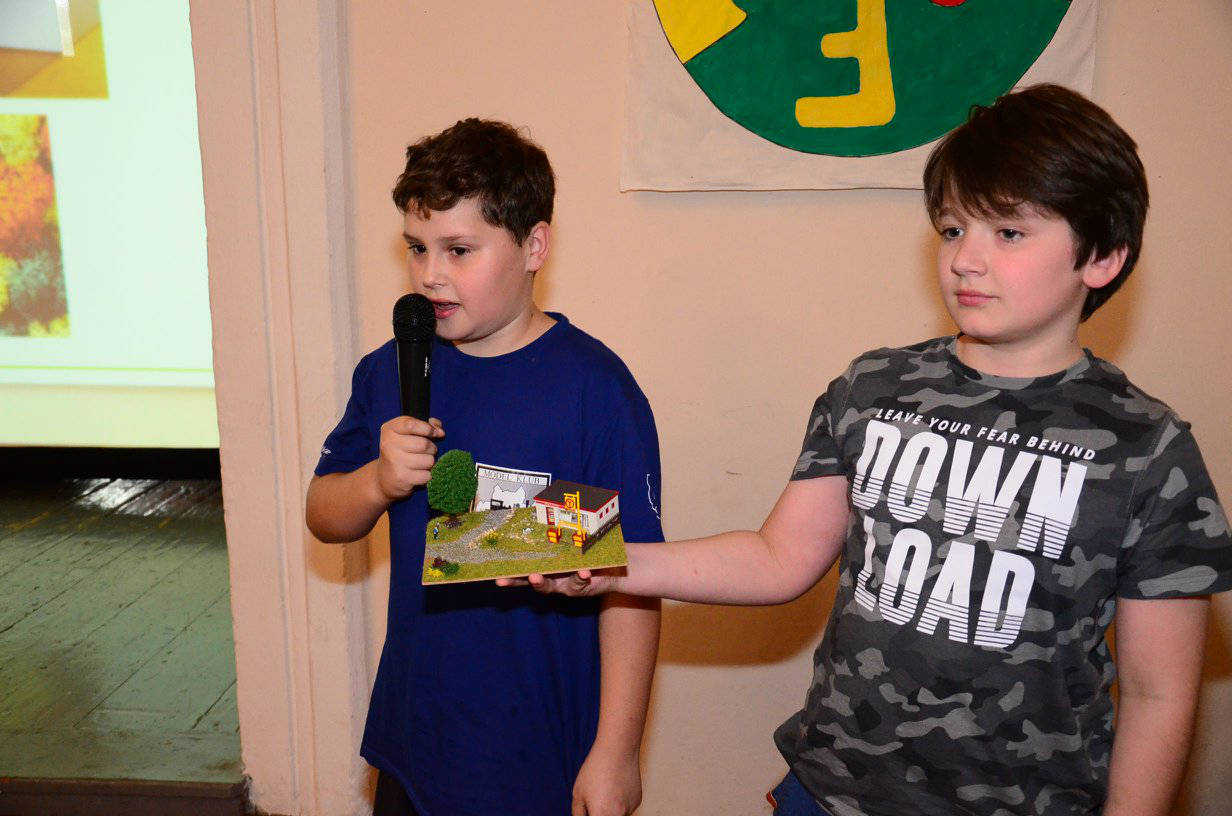 Kedy?
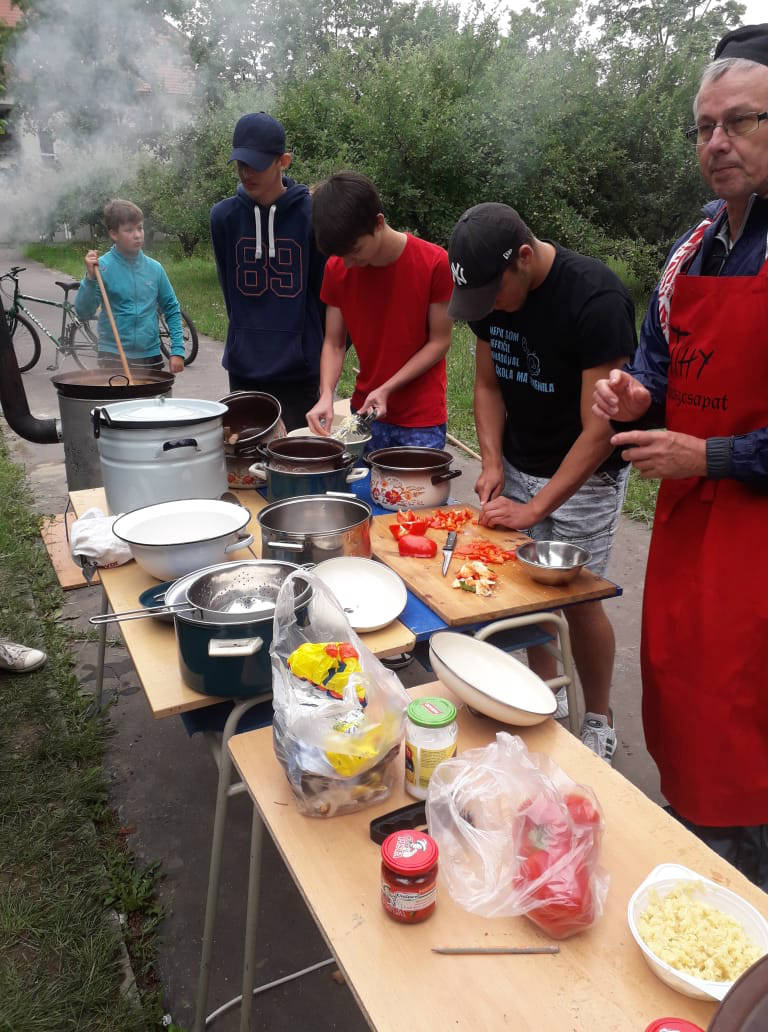 Každý deň. 
Cielene. Premyslene. Plánovane.
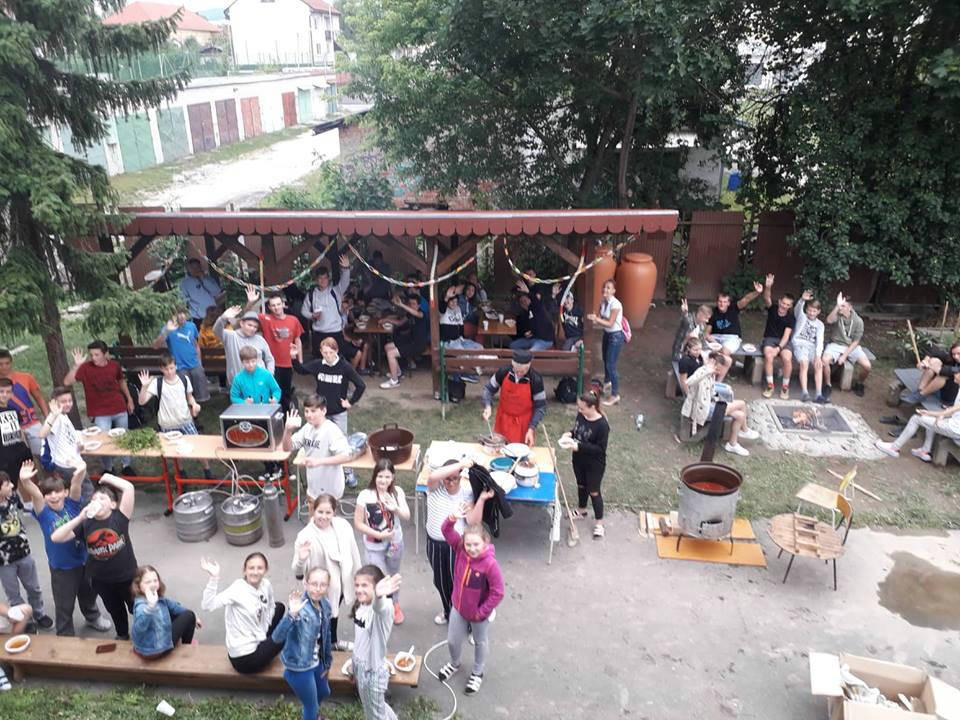 Záhradná školská slávnosť
Rodičovská akadémia
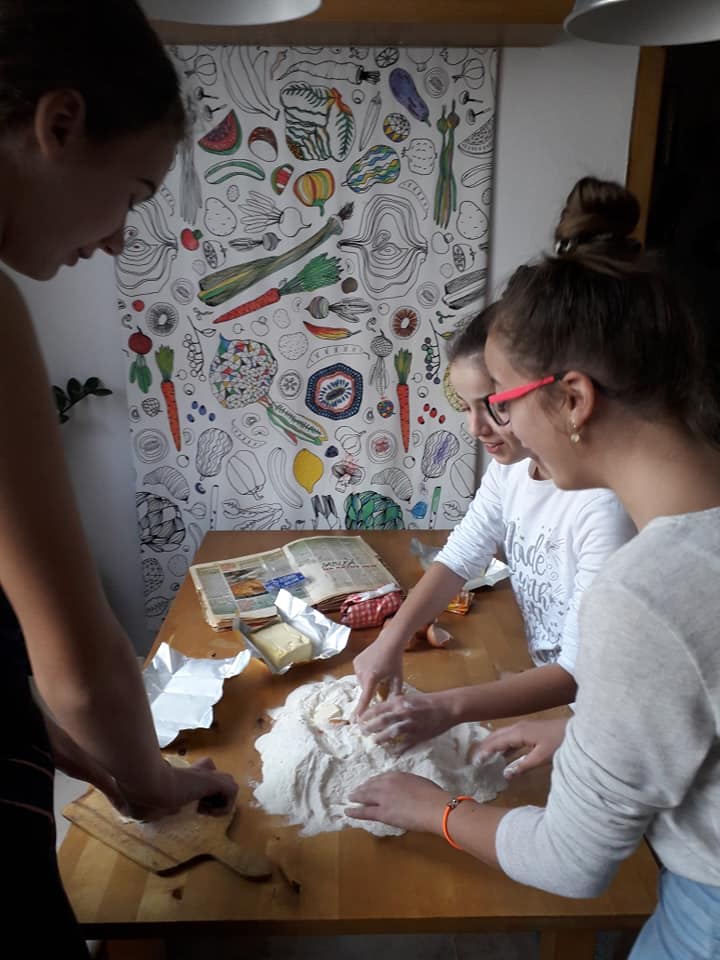 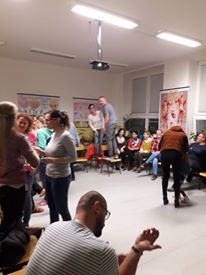 Pamätajte, že deti, manželstvá a kvetinové záhony vždy odrážajú starostlivosť, akej sa im dostáva... (aj naša krajina)H.Jackson Brown, Jr.
PaedDr. Anna Chlupíková